August 2016
Coexistence Mechanism for Wakeup Radio Signal
Date: 2016-08-26
Authors:
Slide 1
Yongho Seok, NEWRACOM
August 2016
Comment collection on PAR
Slide 2
Yongho Seok, NEWRACOM
August 2016
Background [11-16/0722r1]
Wakeup packet = Legacy 802.11 preamble (OFDM)                             + new LP-WUR signal waveform (OOK)
Legacy 802.11 preamble provides coexistence with legacy STAs
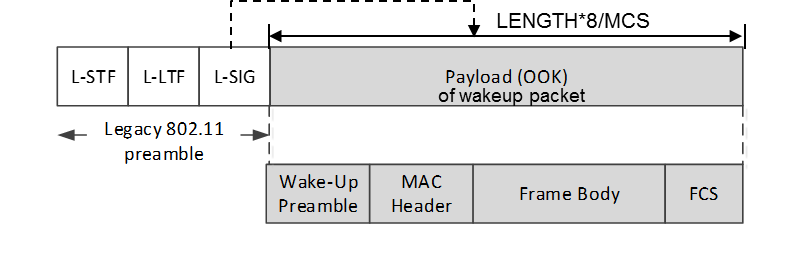 802.11 stations can detectbeginning of this packet
CRC
Wakeup packet may carry other information
Receiver address
Wakeup preamble (e.g. PN sequence)
802.11 stations knowend of this packet
Example signal waveform
1bit /1 OFDM symbol period (= 4usec) = 250kbps
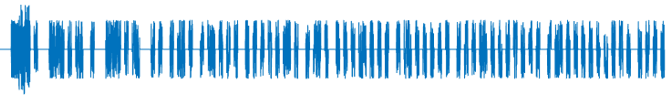 Wake-up
preamble
Legacy 802.11 
preamble
MAC Header + Frame Body + FCS
Slide 3
Yongho Seok, NEWRACOM
August 2016
Background [11-16/0722r1]
OOK pulse design:
Reuse 802.11 OFDM transmitter for OOK pulse generation
Example:
Subcarrier width = 312.5 kHz, OOK pulse BW = 13 subcarriers (4.06 MHz)
s= {13 subcarrier tone sequence}
Xt  = IFFT(s), followed by 0.8 µsec cyclic prefix extension  4us symbol period
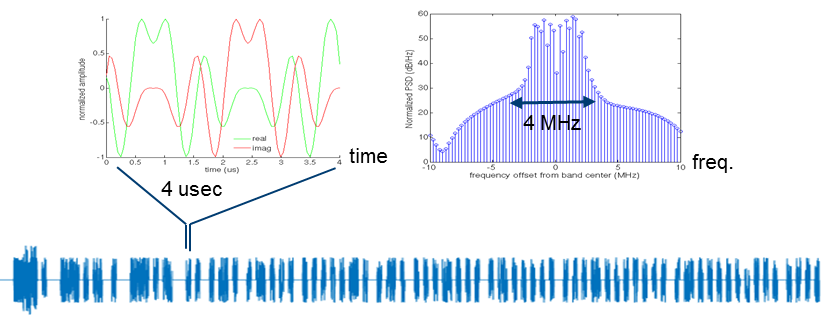 Slide 4
Yongho Seok, NEWRACOM
August 2016
Wakeup Radio Signal Stucture
Based on 11-16/722r1, the Wakeup Radio Signal structure is as the following 
IT IS NOT OUR PROPOSED FORMAT OF WAKEUP RADIO SIGNAL.
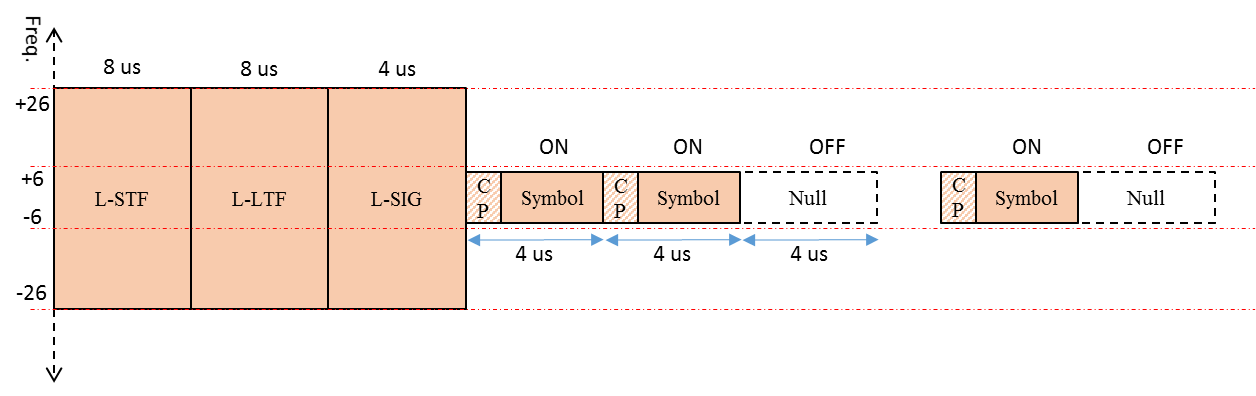 Slide 5
Yongho Seok, NEWRACOM
August 2016
Coexistence Mechanism based on L-SIG
As proposed in 11-16/0722r1, L-SIG protection can be used for the coexistence with 802.11 device 
If a valid L-SIG parity bit is indicated, the 802.11 device maintain PHY-CCA.indication(BUSY, channellist) primitive for the predicted duration of the transmitted PPDU, as defined by RXTIME
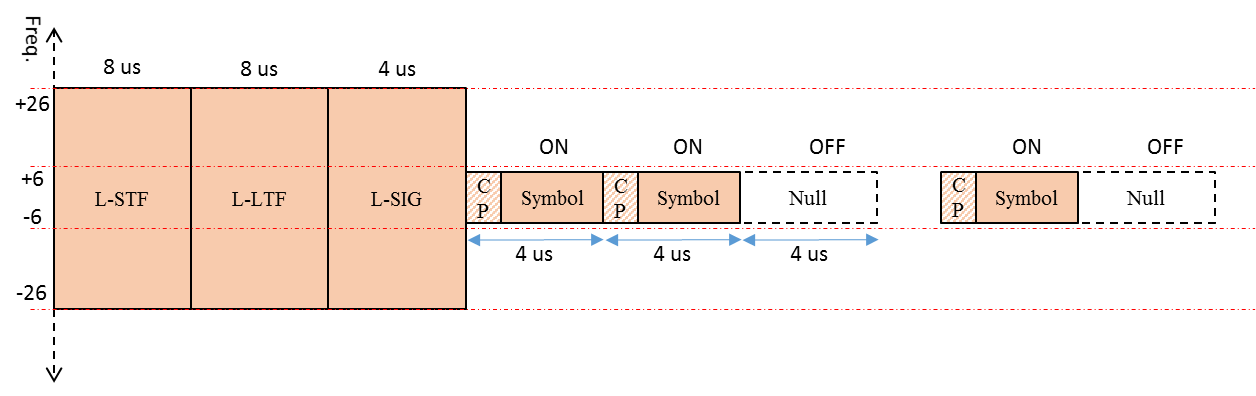 WURTransmitter
BUSY
EIFS
802.11 STA
802.11 PPDU
Slide 6
Yongho Seok, NEWRACOM
August 2016
Coexistence Mechanism based on Energy Detection
Energy Detection (ED) based protection can be utilized for the coexistence with 802.11 device and non-802.11 device
In LAA,  the eNB may transmit a transmission including PDSCH on a carrier on which LAA Scell(s) transmission(s) are performed , after first sensing the channel to be idle during the slot durations of a defer duration Td (Minimum 25us); and after the counter (similar to a back-off counter of 802.11) is zero in step 4.
Table 9.1.1-1: Channel access parameters for PDSCH
Slide 7
Yongho Seok, NEWRACOM
August 2016
Coexistence Mechanism based on Energy Detection
Consecutive OFF symbols in a wakeup radio signal may have a coexistence problem
In LAA,  the eNB may transmit a transmission if 7 consecutive OFF symbols (=28us) are present in a wakeup radio signal
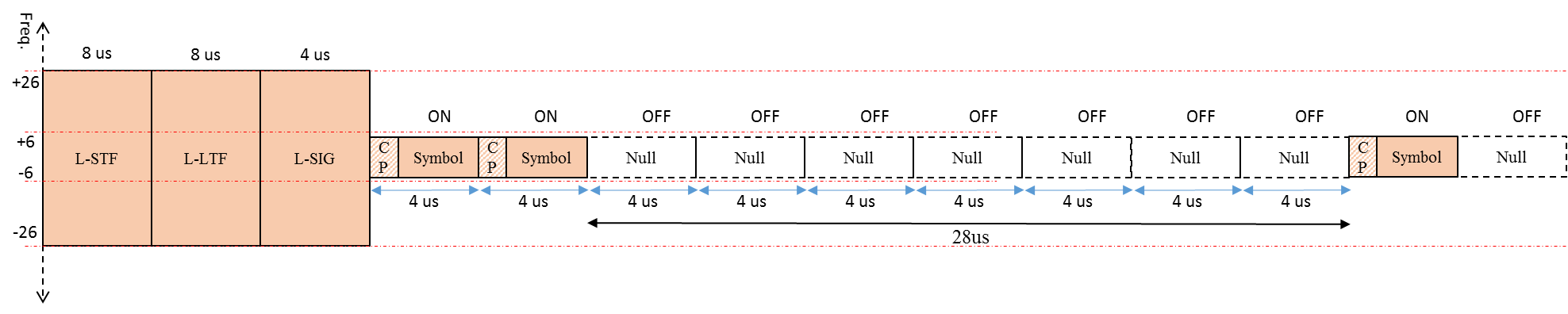 WURTransmitter
25us
BUSY
IDLE
eNB
PDSCH
Slide 8
Yongho Seok, NEWRACOM
August 2016
Coexistence Mechanism based on Energy Detection
Wakeup radio signal should consider some mechanism for enhancing the coexistence of 802.11 device and non-802.11 device 
Coding mechanism such as Bit stuffing, Manchester coding, etc. 
Scrambling mechanism of wakeup radio signal
Waveform design of ON/OFF symbol having always signal 
Etc.
Slide 9
Yongho Seok, NEWRACOM
August 2016
Discussion
Do you think that WUR SG PAR Scope (5.2.b) should mention a coexistence with other devices operating in the same band?

Otherwise, at least the Coexistence Assurance (CA) document of WUR should explain how the wakeup radio signal can provide a coexistence with legacy IEEE 802.11 devices and other devices
Slide 10
Yongho Seok, NEWRACOM
August 2016
References
[1] https://mentor.ieee.org/802.11/dcn/16/11-16-0722-01-0000-proposal-for-wake-up-receiver-study-group.pptx
Slide 11
Yongho Seok, NEWRACOM